Looked After Children
GP PLT training sessions 
July 2020
Kent and Medway CCG Looked After Children’s Team
Our team
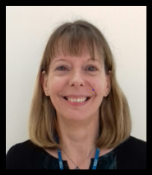 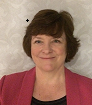 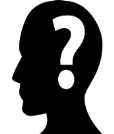 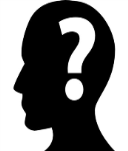 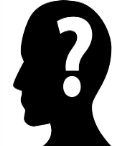 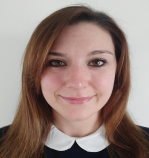 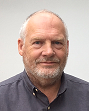 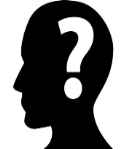 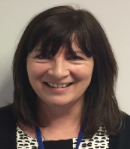 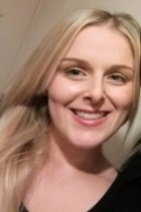 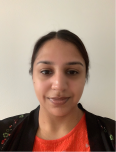 Team inboxes
Kent: kmccg.ccglacenquiries@nhs.net  		Medway: kmccg.lac@nhs.net
Who are looked after children?
0-18 years old 
Why they become ‘looked after’
Out of area placements
National picture:
England: 78,150 looked after children
Local picture
Kent: 1,358 looked after children
Medway: 424 looked after children
Who are not looked after children?
Special guardianship orders
Adoption
Private fostering


Private fostering team contact details:
For children living in Kent, the Kent County Council private fostering team can be contacted on: 03000 411111

For children living in Medway, the Medway Council private fostering team can be contacted on: 01634 335 726 or privatefostering@medway.gov.uk
Legal basis
Voluntary care/ section 20 of The Children’s Act 1989
Care orders
Emergency Protection Orders
On remand
Relevant key guidance
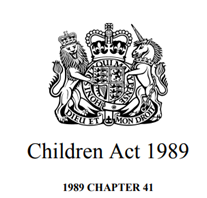 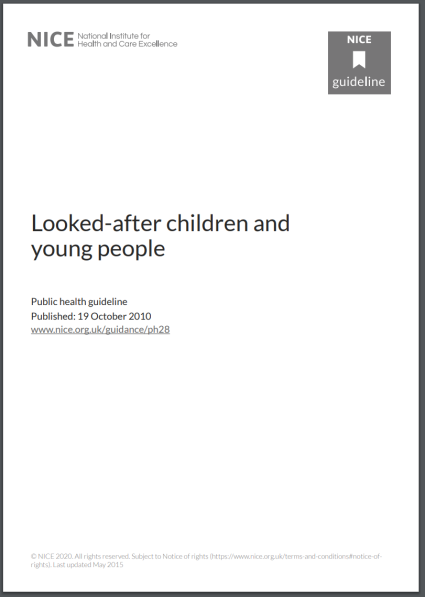 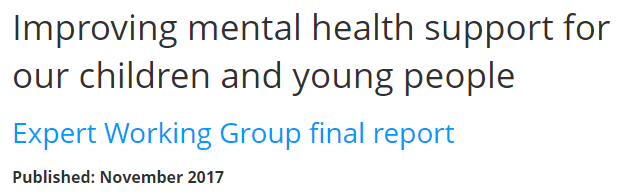 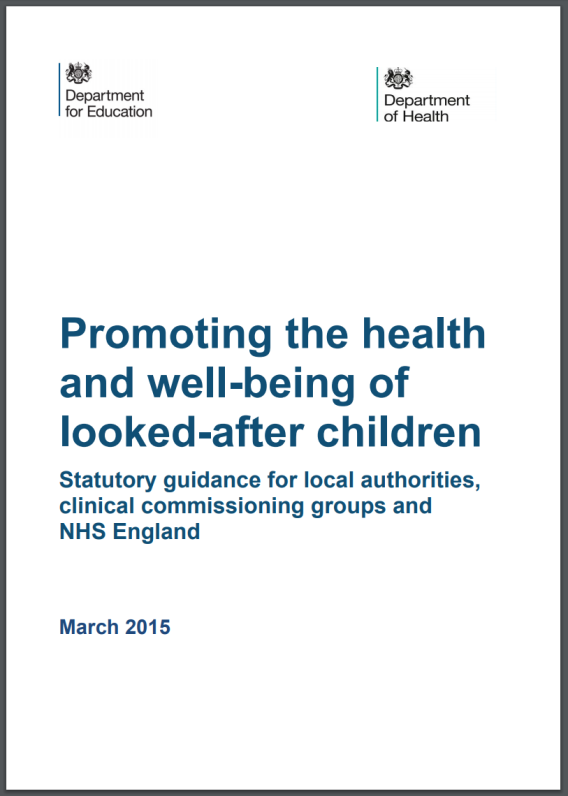 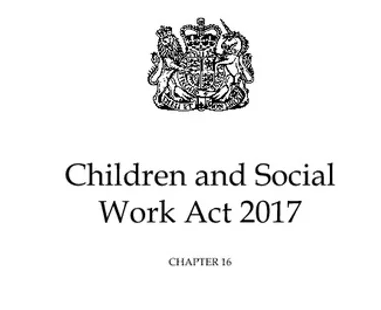 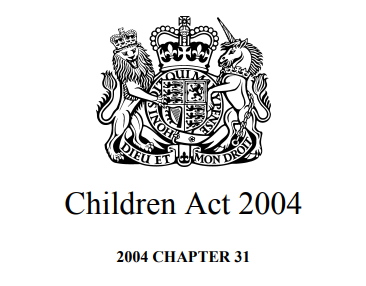 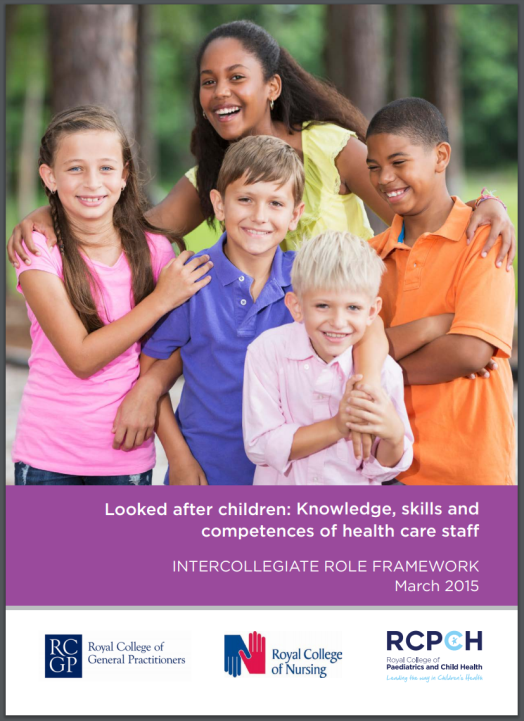 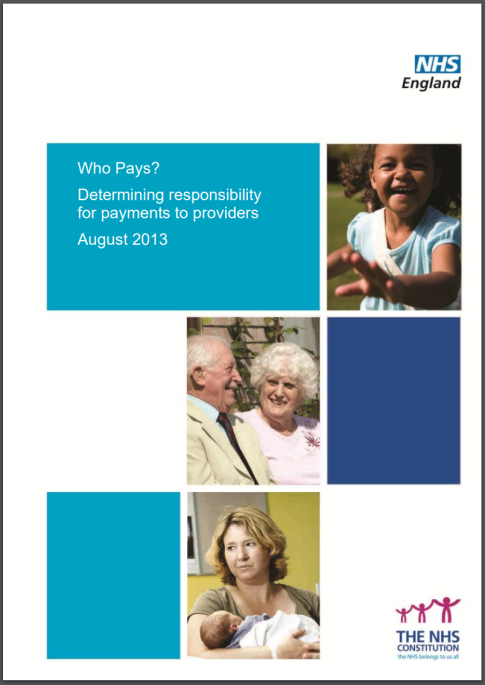 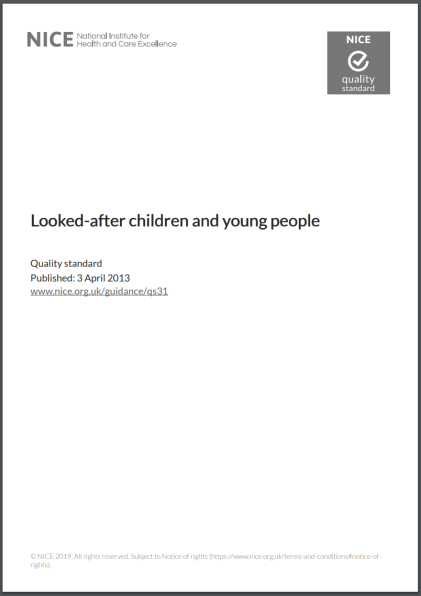 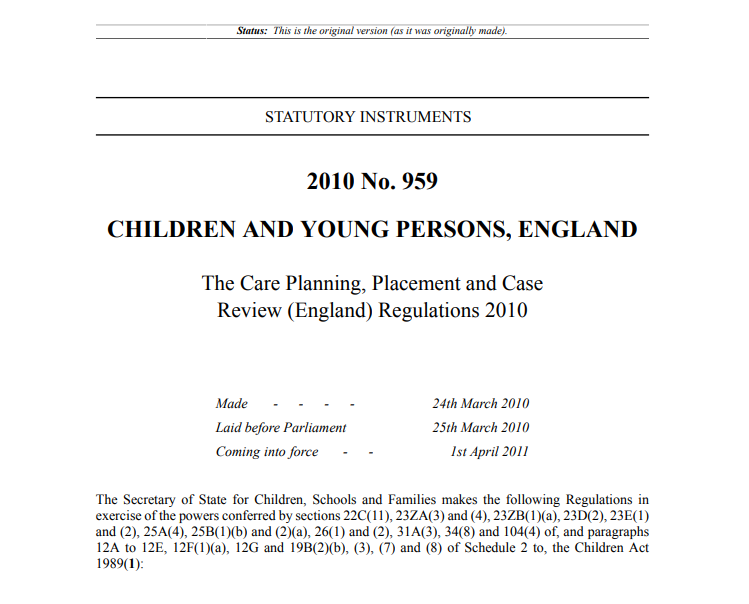 Statutory guidance
Looked after children should never be denied a service because of the location or length of their placement 
Looked after children should always be registered (permanently as far as possible) with a GP and have access to a dentist 
Many people have a part to play in promoting the health of looked after children 
Mental health is as important as physical health 
Cooperation and communication are key to improving health outcomes 
The voice of the child is at the centre of what we do
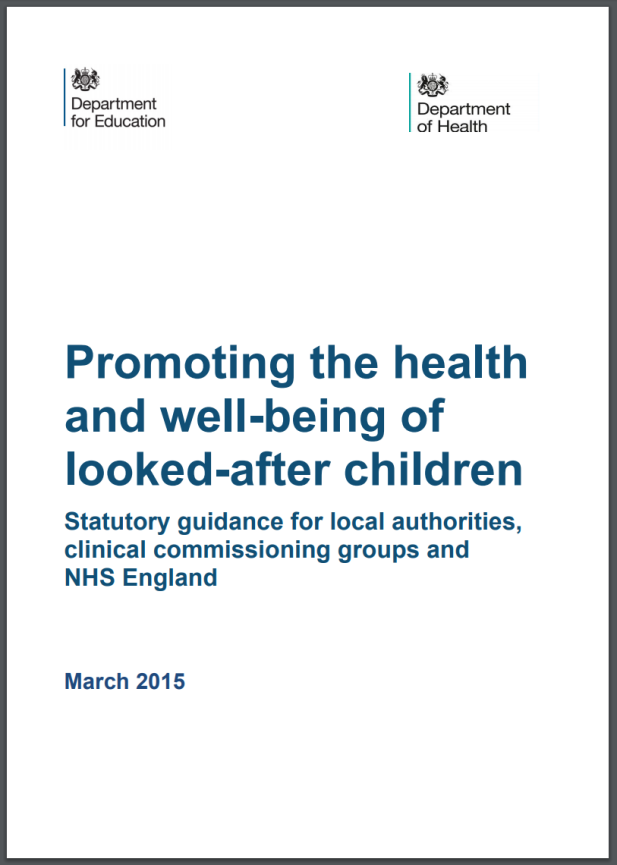 The health of looked after children
They consistently have poorer health than young people who have not been in care 
Two thirds of looked after children have been found to have at least one physical health complaint
Almost half have a diagnosable mental health disorder, compared with 1:10 of the general population
11% reported to be on the Autistic Spectrum
Many have developmental disorders
Statutory health assessments
Initial health assessments- completed within 20 working days of a child coming into care and completed by a Paediatrician 
Review health assessments for those children aged under 5 years old-  completed every 6 months by a Specialist Looked After Children’s Nurse
Review health assessments for those aged 5-18 years- completed annually by a Specialist Looked After Children’s Nurse 
Health histories- provided to all care leavers by their 18th birthday
Primary care responsibilities
Looked after children should always permanently be registered with a GP
Named GP
Ensure timely access to a GP or other health professional when required 
Provide summaries of the health history
Maintain a record of the health assessment
Contribute to the health action plan
Ensure the GP- held clinical record is maintained, updated and remains the main health record 
‘Fast-track’ the transfer of records when a looked after child moves to a new GP practice
Useful contacts:
Kent and Medway CCG Looked After Children’s team: 
Kent: kmccg.ccglacenquiries@nhs.net  	
Medway: kmccg.lac@nhs.net 

Kent Community Health Foundation Trust Looked After Children’s Team:kcht.vsklacinitial@nhs.net

Medway Community Health Looked After Children’s Team: medch.lac@nhs.net
Relevant guidance
Promoting the health and wellbeing of looked after children (2015): https://assets.publishing.service.gov.uk/government/uploads/system/uploads/attachment_data/file/413368/Promoting_the_health_and_well-being_of_looked-after_children.pdf 
Looked after children: Knowledge, skills and competences of health care staff (2015): https://www.rcpch.ac.uk/sites/default/files/Looked_after_children_Knowledge__skills_and_competence_of_healthcare_staff.pdf 
NICE guidance: Looked After Children (2015): https://www.nice.org.uk/guidance/ph28
Who Pays? Determining responsibility for payments to providers (2013): https://www.england.nhs.uk/wp-content/uploads/2014/05/who-pays.pdf 
Improving mental health support for our children and young people (2017): https://www.scie.org.uk/children/care/mental-health/report